ZПVРIИNЧWАQСIТUИJЕG
6 класс
ПОВТОРИТЕЛЬНО-ОБОБЩАЮЩИЙ УРОК ПО ТЕМЕ «ПРИЧАСТИЕ»
Оценочный лист
47 – 39
5
38 – 33
4
32 – 19
3
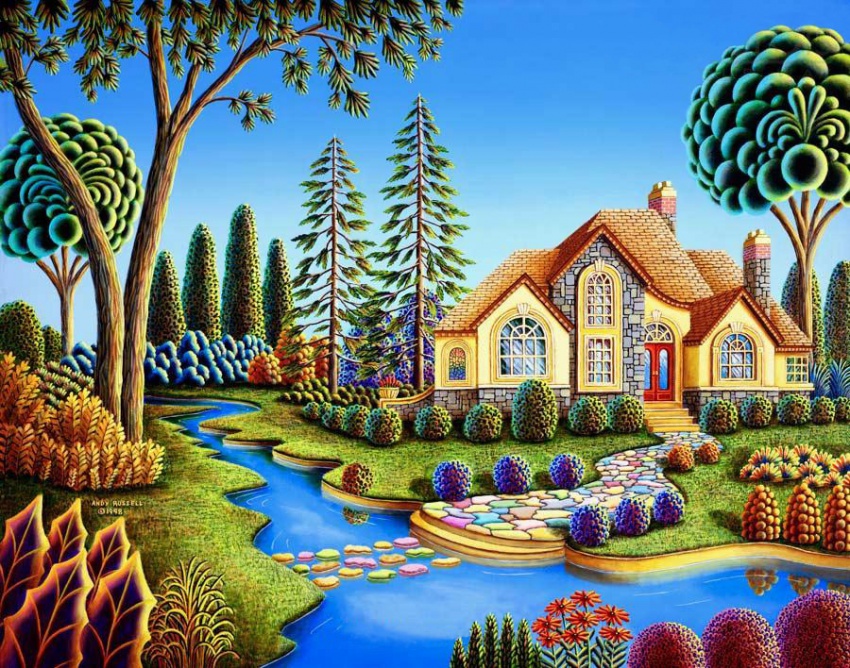 Виртуальное путешествие по стране «Лингвинии»
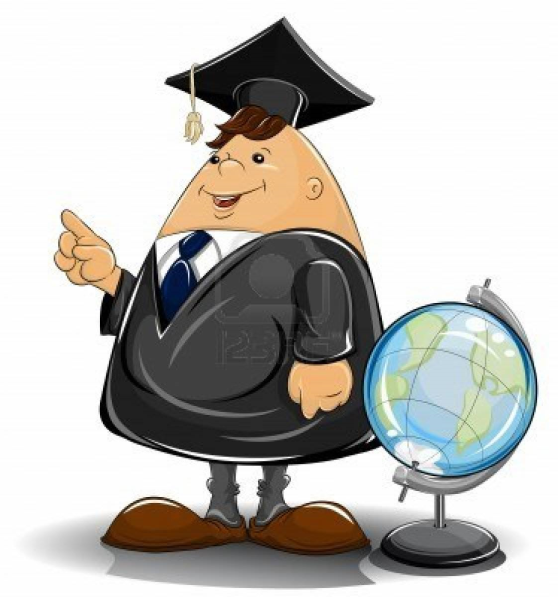 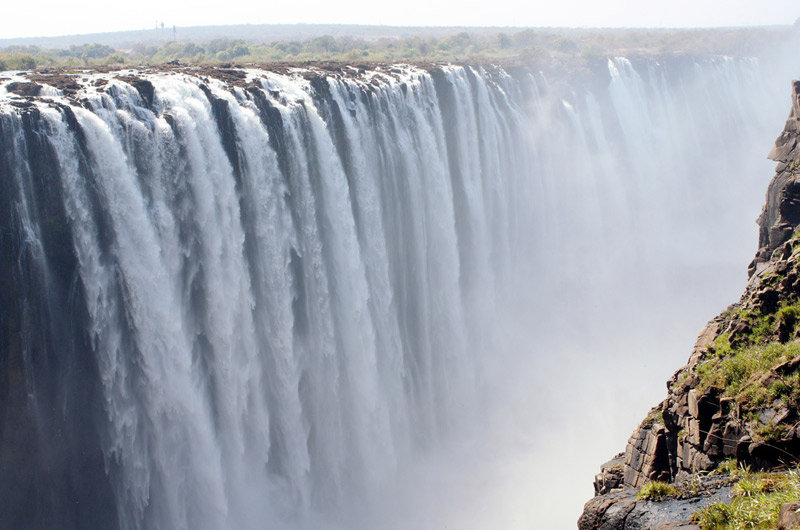 Водопад знаний
1. Причастие совмещает в себе признаки:
а) прилагательного и глагола;
б) существительного и прилагательного;
в) наречия и глагола.
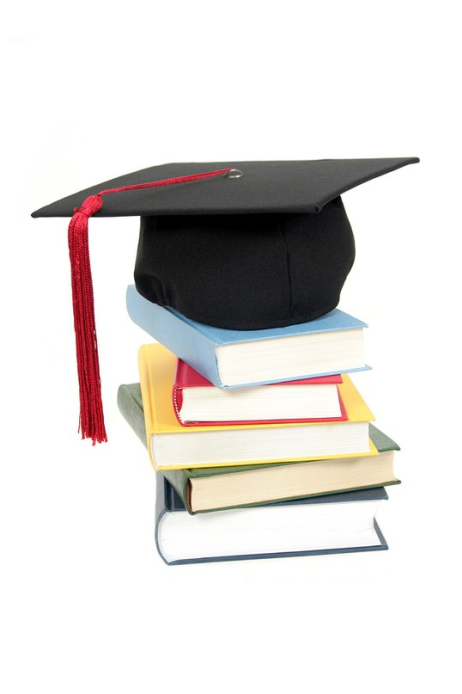 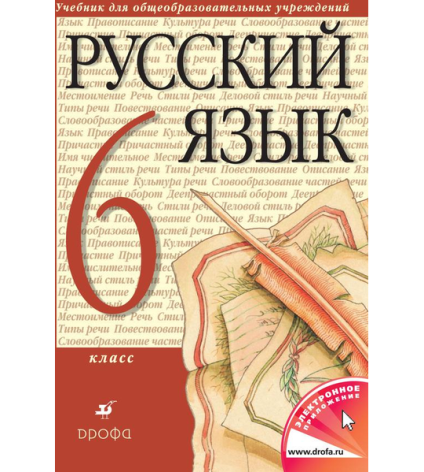 2. Причастным оборотом является…
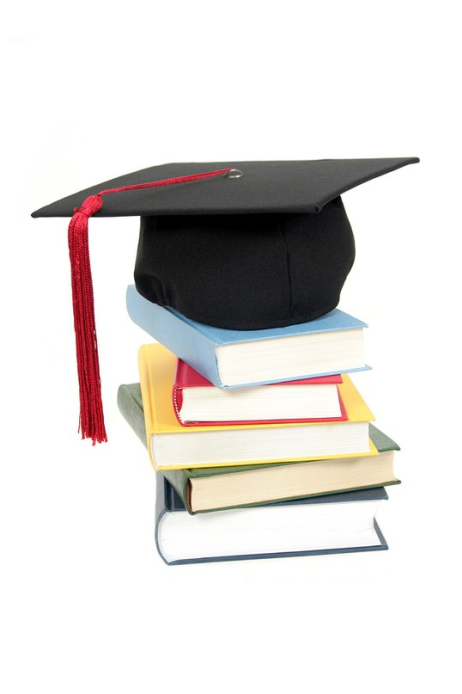 а) мальчик читающий;
б) читающий;
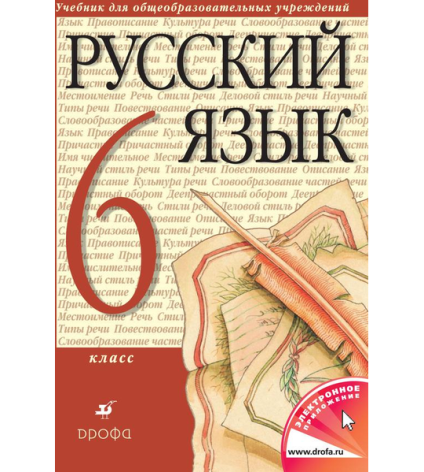 в) читающий книгу.
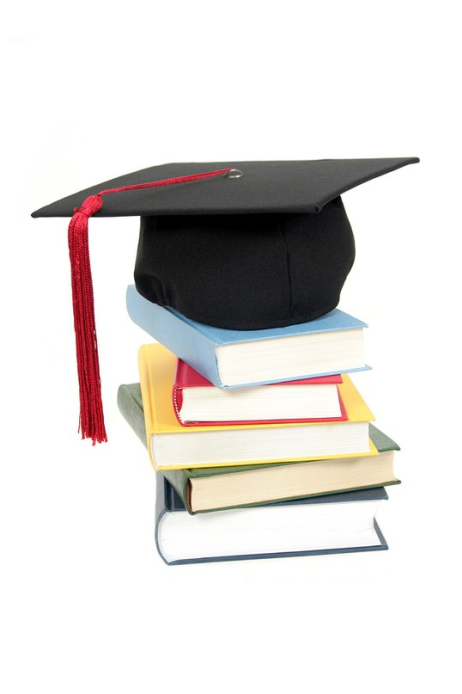 3. Слово танцующий – это…
а) причастие;
б) прилагательное.
4. (НЕ)доумевавший пишется…
а) слитно;
б) раздельно.
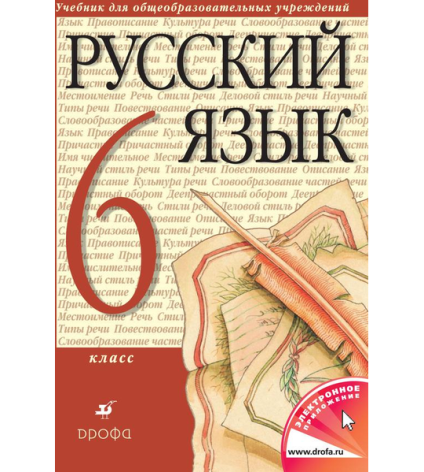 5. (НЕ)закончена пишется…
а) слитно;
б) раздельно.
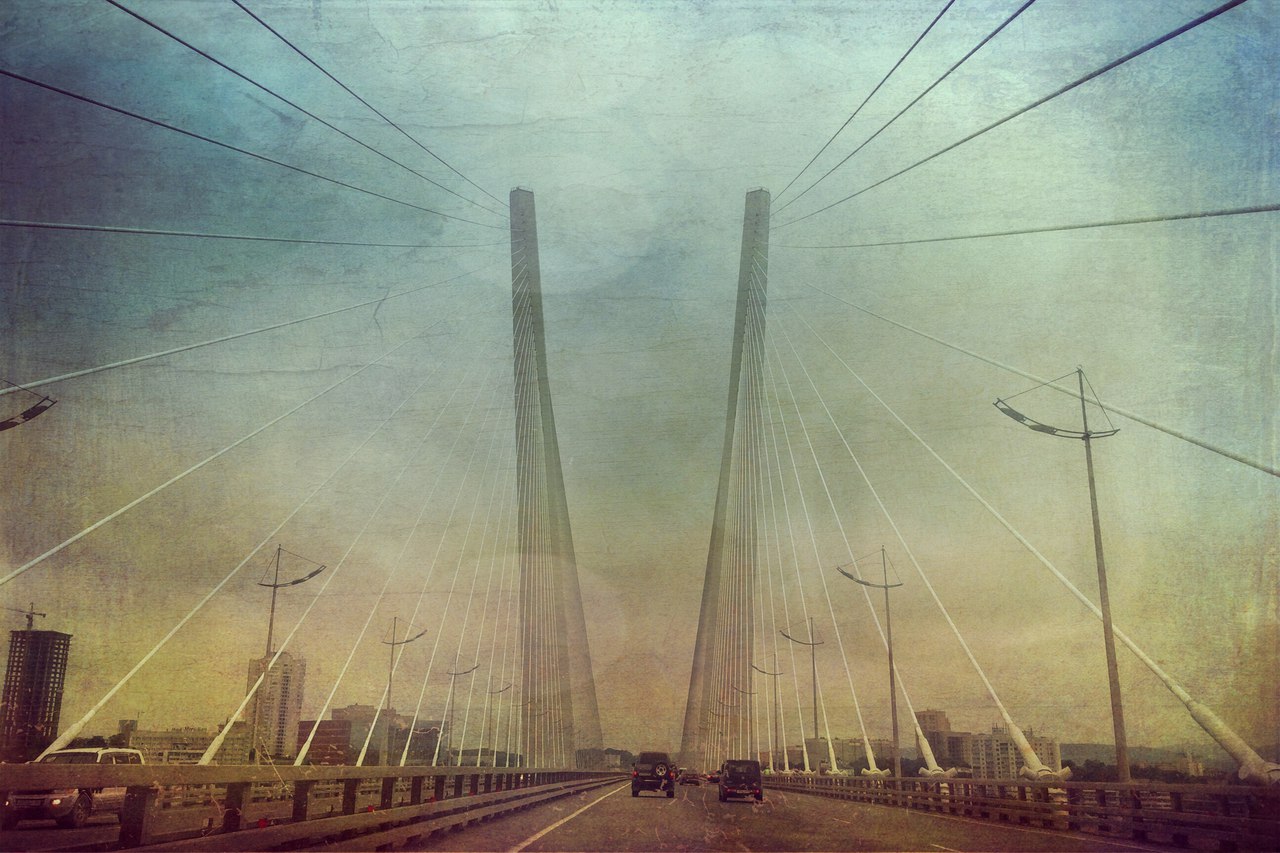 Мост суффиксов
Задание: выписать суффикс, определить действительное или страдательное причастие…
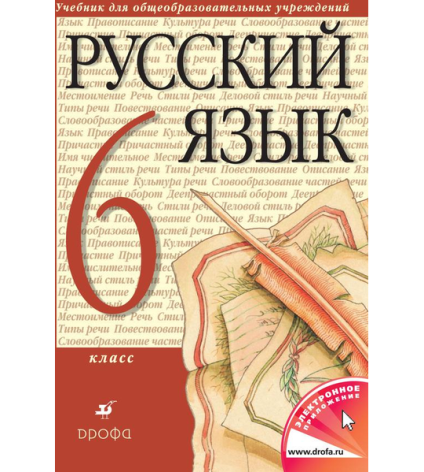 -ющ, Д
1. Закапывающий
2. Любящий
-ящ, Д
3. Делавший
-вш, Д
4. Выполненная
-енн, С
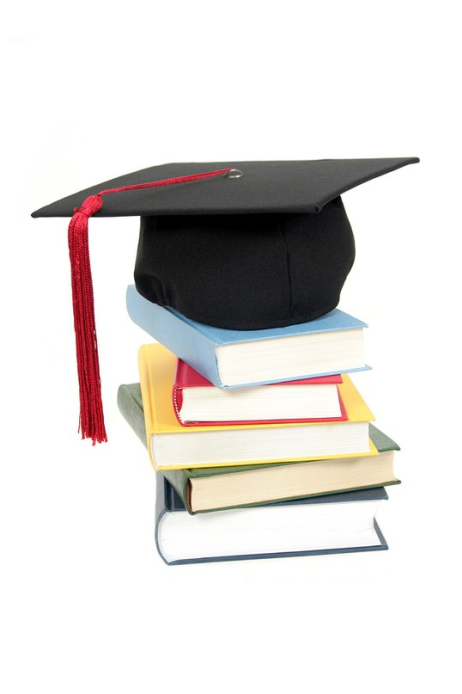 5. Искавший
-вш, Д
-вш, Д
6. Повысивший
7. Выросший
-ш, Д
8. Зависимый.
-им, С.
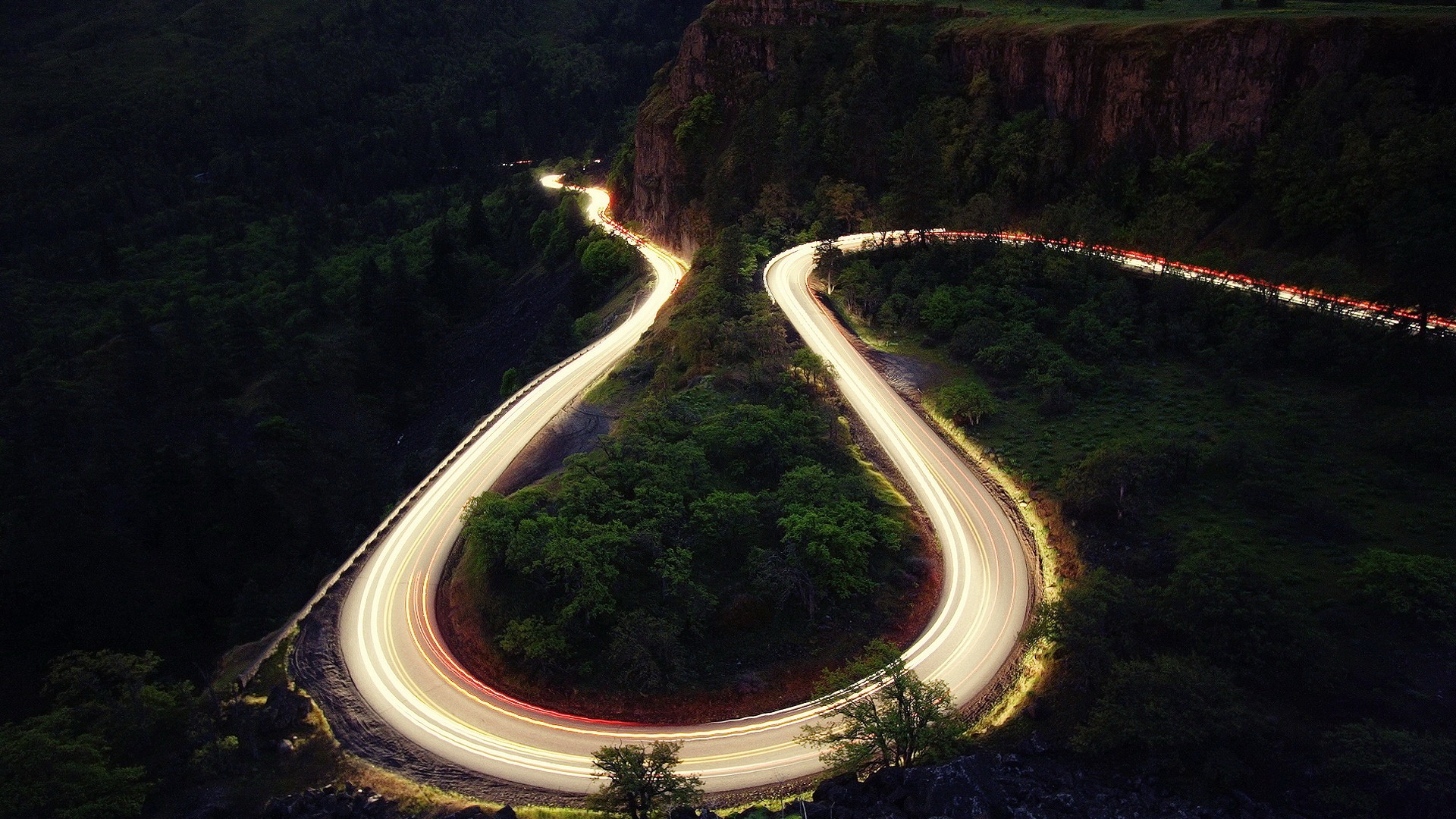 ДОРОГА УМЕНИЙ
Впишите в клетки причастия, образованные от глаголов
П
1. Закопать (прош.вр)
Р
2. Засорить (прош.вр)
3. Хранить (страд.наст.вр)
И
4. Скакать (наст.вр)
Ч
5. Сделать (прош.вр)
А
6. Срастись (прош.вр)
С
7. Спрятать (прош.вр)
Т
8. Нестись (прош.вр)
9. Делать (страд.наст.вр).
И
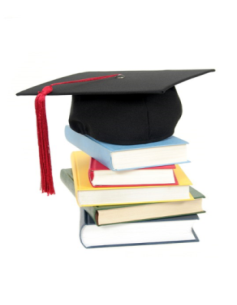 Е
Задание : слитно или раздельно
1. (НЕ)годующий
1. Слитно
2. Слитно
2. (НЕ)покорённый
3. (НЕ)застроен
3. Раздельно
4. Слитно
4. (НЕ)вспаханный
5. Слитно
5. (НЕ)виданный
6. Слитно
6. (НЕ)навидевший
7. (НЕ)просмотренный мною
7. Раздельно
8. (НЕ)сверкающий на солнце.
8. Раздельно
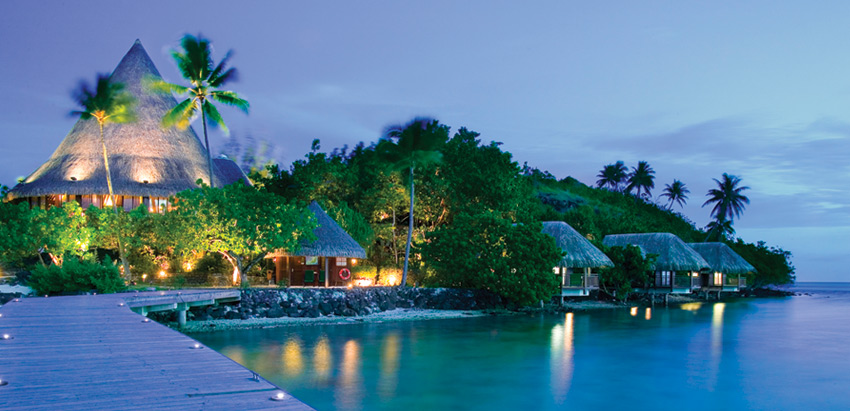 ОСТРОВ ОТДЫХА
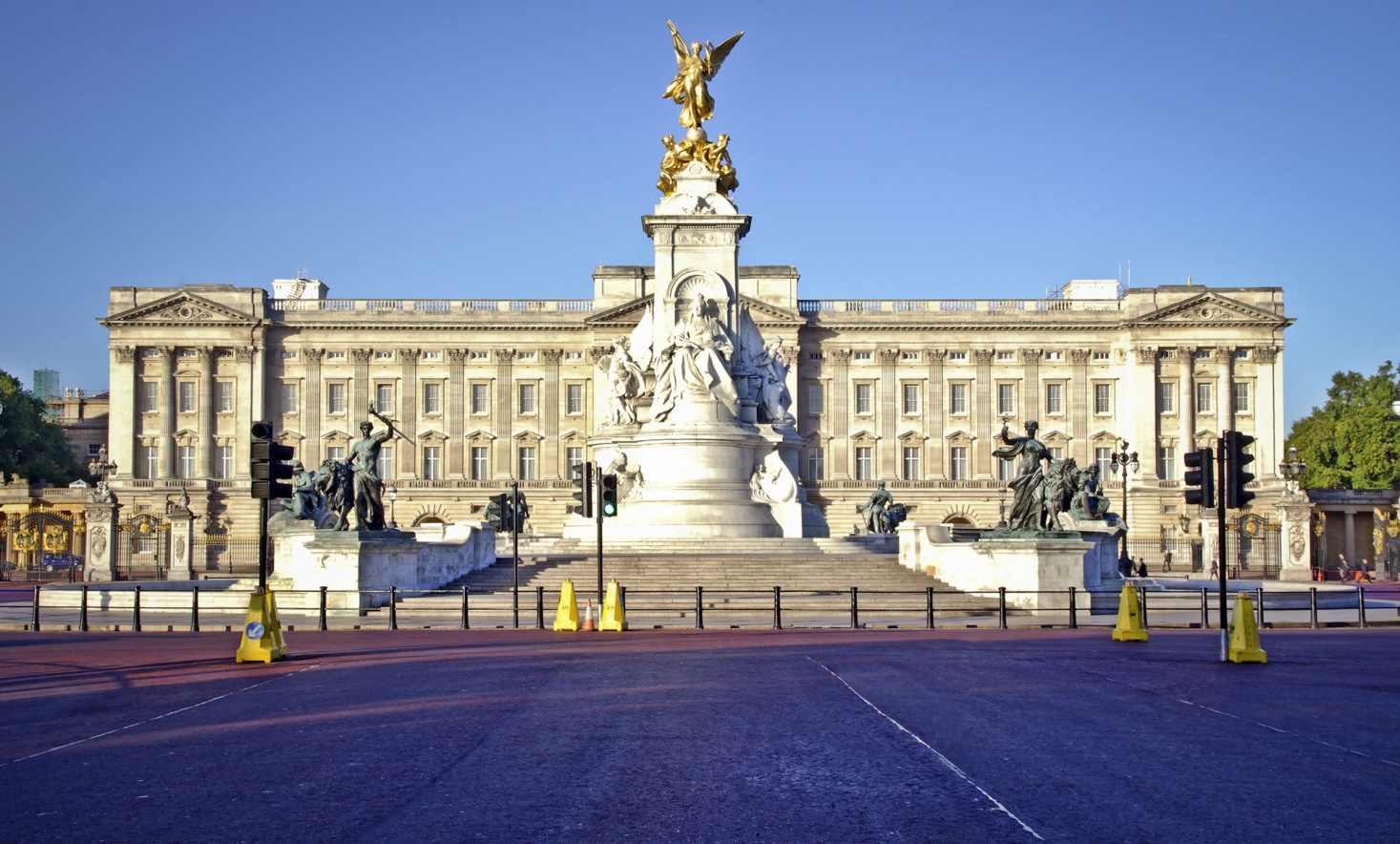 ДВОРЕЦ
НАВЫКОВ
Задание: правильно или нет расставлены знаки препинания
1. Ветер, дувший с моря, всё время усиливался.
+
2. Озарённый солнцем, остров пышно и ярко сиял над холодной и неприветливой водой.
-
3. Листва сорванная с деревьев закружилась в вихре и стала подниматься кверху.
-
4. Возвышавшийся над поверхностью озера мыс был похож на утюг.
+
Задание: исправь ошибки
1. Росшие незабудки у ручья уже зацвели.
2. Показавшееся солнце из-за туч ярко осветило лес и поляну.
3. Молчаливо стоят одетые берёзы и клёны листвой.
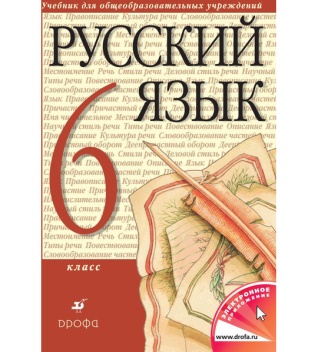 Проверь себя
1. Росшие у ручья незабудки уже зацвели.
2. Показавшееся из-за туч солнце ярко осветило лес и поляну.
3. Молчаливо стоят одетые листвой берёзы и клёны.
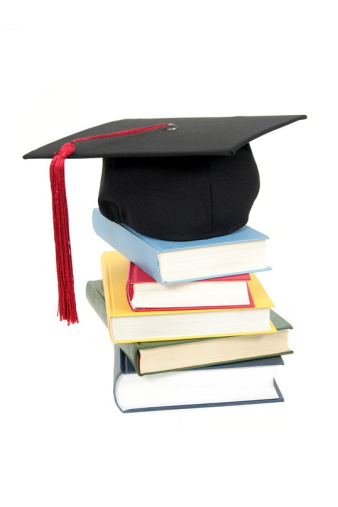 Подведём итоги
Причастие
Форма глагола
Признаки
Прилагательного
Глагола
Вид
Время
Признак
предмета
Возвратность
Время
Вид
Наст.в
Прош.в
Несов.вид
Сов.вид
Суффиксы
-ащ-
-ящ-
-ущ-
-ющ-
-ом-
-ем-
 -им-
-ш-
 -вш-
-енн-
-нн-
-т-
Проведём рефлексию
Продолжите фразу:
1. На уроке я работал…
2. Своей работой на уроке я….
3. Урок для меня показался…
4. Мое настроение на уроке…
Оценочный лист
47 – 39
5
38 – 33
4
32 – 19
3
Домашнее задание (по выбору):
красный учебник: упр. 453
белый учебник: упр. 461
1.	выписать причастные обороты с определяемым словом;
2.	подчеркнуть причастия как члены предложения.
3.  Творческая работа.
Подберите как можно больше определений к слову "снег", распределяя их в группы: причастия и прилагательные. (Пример ответа: белеющий и чистый, сверкающий и свежий, липнущий и липкий и т.д.) Используя данные определения, напишите связный текст – описание заснеженного пейзажа (при желании красочно оформить её – в виде презентации).
Спасибо за урок!!!